Miljöchefsmötet 2016
Anna Bessö
Fredrik Haux
Folkhälsomyndigheten är en nationell kunskapsmyndighet som arbetar för en bättre folkhälsa. Det gör myndigheten genom att utveckla och stödja samhällets arbete med att främja hälsa, förebygga ohälsa och skydda mot hälsohot. Vår vision är en folkhälsa som stärker samhällets utveckling. För ytterligare information besök gärna: www.folkhalsomyndigheten.se
För en god hälsa på lika villkor
Genom att ...
följa befolkningens hälsoläge och de faktorer som påverkar 
bidra till ett effektivt smittskydd i landet 
medverka till minskad negativ miljöpåverkan på människors hälsa
identifiera vilka folkhälsoområden som behöver effektiva insatser
utvärdera folkhälsoinsatser
... bidrar Folkhälsomyndigheten till de samhälleliga förutsättningarna för en god hälsa på lika villkor för alla.
3
Uppdrag inom miljöhälsa
Upptäcka, förebygga och undanröja risker för hälsa och välbefinnande
Förmedla kunskap om miljöns betydelse för hälsan och förse regeringen och statliga myndigheter med kunskaps- och beslutsunderlag
Främja miljöns positiva påverkan på människors hälsa
Miljöhälsoarbetet innefattar kemiska, mikrobiologiska och fysikaliska hälsorisker, samt risker förknippade med miljön, såsom otrygghet
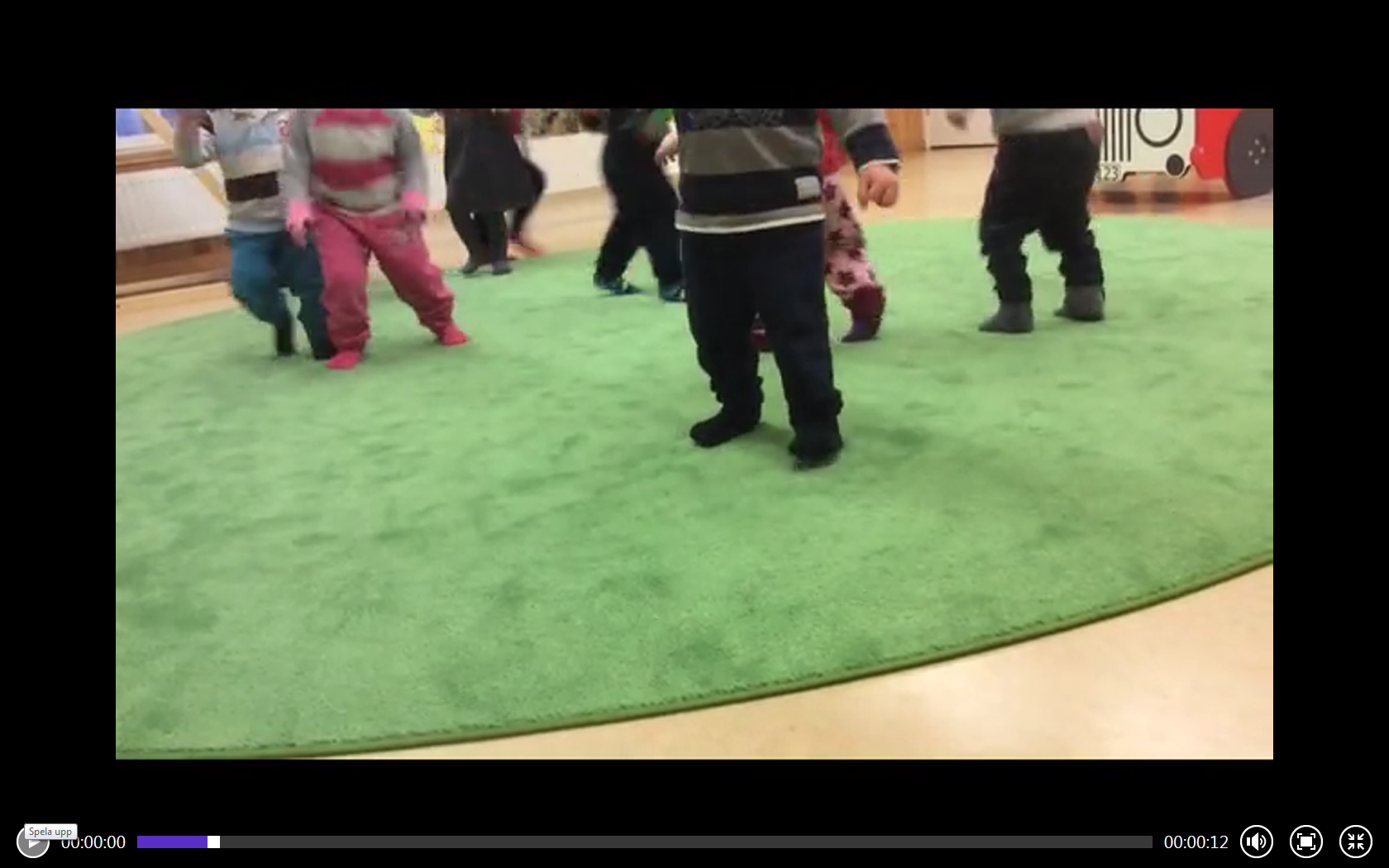 Metoder
Tillsynsvägleda kommunernas miljö- och hälsoskyddsnämnder samt länsstyrelsen om miljöbalkens regler gällande hälsoskydd främst för inomhusmiljö, hygien och objektburen smitta
Ge kunskapsstöd till myndigheter, regeringen och andra aktörer i frågor som gäller miljörelaterad hälsa och samhällsplanering för god hälsa
Följa upp miljöhälsans utveckling inom bl.a. miljömålsarbetet och folkhälsopolitikens målområde miljöer och produkter
5
[Speaker Notes: Uppdraget utförs genom att:

Tillsynsvägleda kommunernas miljö- och hälsoskyddsnämnder samt länsstyrelsen om miljöbalkens regler gällande hälsoskydd främst för inomhusmiljö, hygien och objektburen smitta.

Utgöra kunskapsstöd till myndigheter, regeringen och andra aktörer i frågor som gäller miljörelaterad hälsa; utgöra kunskapsstöd till kommuner, länsstyrelser och andra i frågor om samhällsplanering för god hälsa, framför allt genom kunskapsunderlag och metodutveckling. 

Följa upp miljöhälsans utveckling inom bl.a. miljömålsarbetet och folkhälsopolitikens målområde miljöer och produkter.]
Kunskapsstöd
Värmeböljor
Bl.a. innehållandes vetenskapligt underbyggda råd för att motverka negativa hälsoeffekter av höga temperaturer samt instruktioner för hur dessa råd ska kommuniceras till allmänheten och via verksamheter vid en extrem händelse
Medverkan i Boverkets och Moviums (SLUs) projekt om barns utemiljöer 
Medverkan i projekt om barn och unga i samhällsplaneringen tillsammans med Trafikverket och Boverket
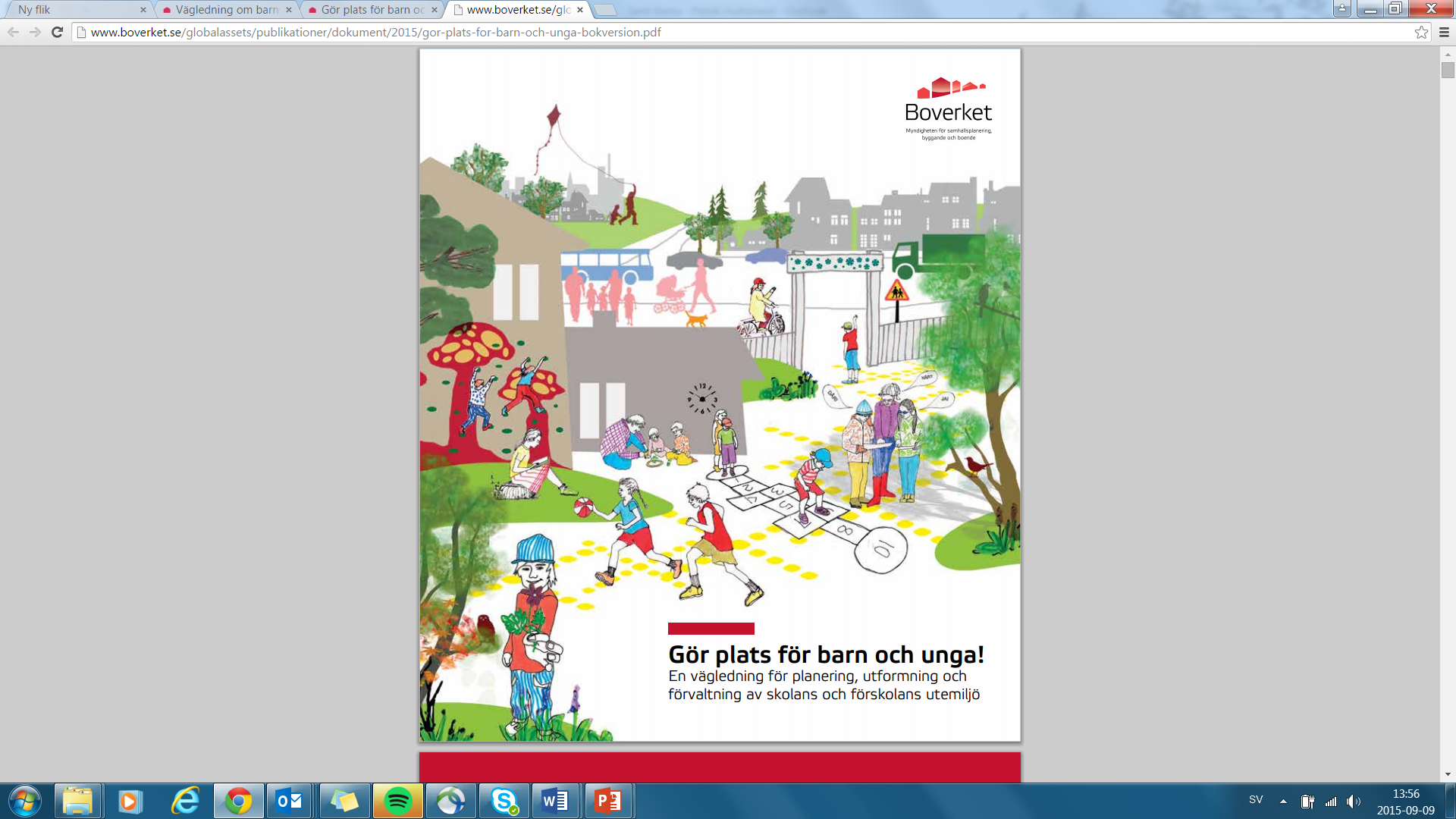 6
2016-03-17
[Speaker Notes: Värmeböljor
MSB-projekt 2015-2017
Syfte: att utveckla och stärka samhällets och enskildas förmåga att hantera negativa hälsoeffekter till följd av höga temperaturer
ta fram vetenskapligt underbyggda råd för att motverka negativa hälsoeffekter av höga temperaturer.
instruktioner för hur dessa råd ska kommuniceras till allmänheten och via verksamheter vid en extrem händelse ska utvecklas
finna en fungerande larmkedja
beskriva de organisatoriska förutsättningar som krävs för att kunna agera
Projektets resultat ska bidra till att minska risken för att dö eller att insjukna på grund av höga temperaturer för befolkningen i stort och särskilt för de sårbara grupperna.

Medverkan i Boverkets och Moviums (SLUs) projekt om barns utemiljöer 
Som Petter Åkerblom ska prata mer om.

Medverkan i projekt om barn och unga i samhällsplaneringen tillsammans med Trafikverket och Boverket
Henry vet mer…
Projekt drivet av Boverket, Trafikverket och Folkhälsomyndigheten tillsammans med sex kommuner (Trelleborg, Göteborg, Hällefors, Borlänge, Östersund och Örebro). Grunden är FN:s konvention om barnets rättigheter som säger att barn och unga ska kunna påverka det som berör dem. Barn i skolan fick vara med och delta i planeringen av olika (stadsplanerings-)projekt, vilket gjorde projekten bättre.]
Uppföljning
Nationell miljöhälsoenkät
Genomförs vart 4:e år, den senaste nu i våras, med frågor om besvär av och exponering för olika miljöfaktorer som buller, luftföroreningar, kemikalier, radon, solljus m.fl. 
Resultaten från 2015 års enkät rapporteras 2017
Regeringsuppdrag om hur vi verkar för att nå miljömålen
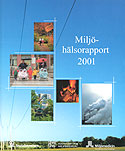 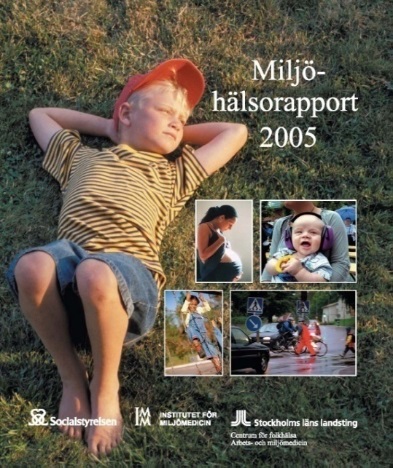 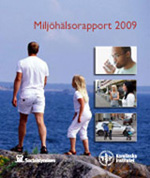 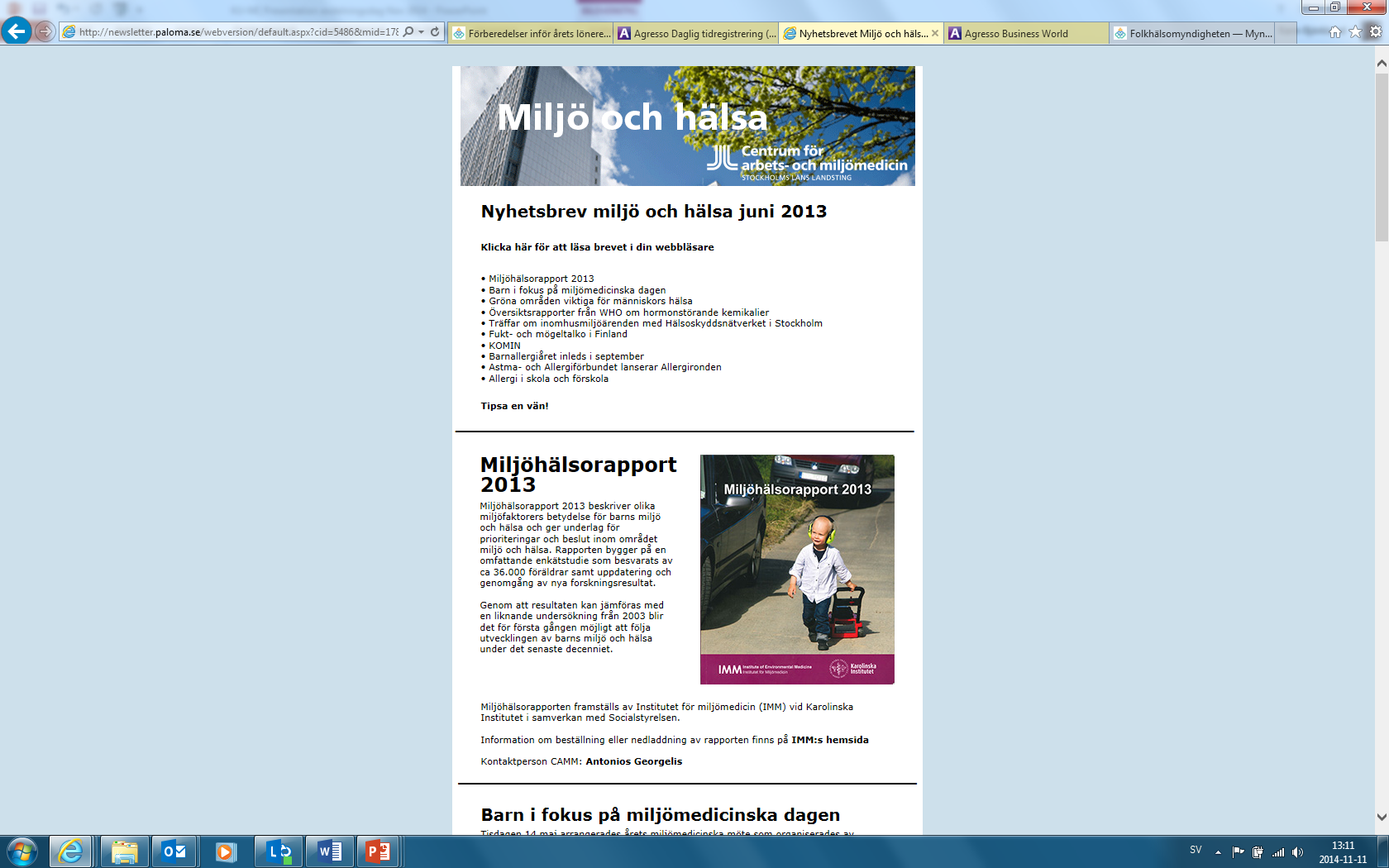 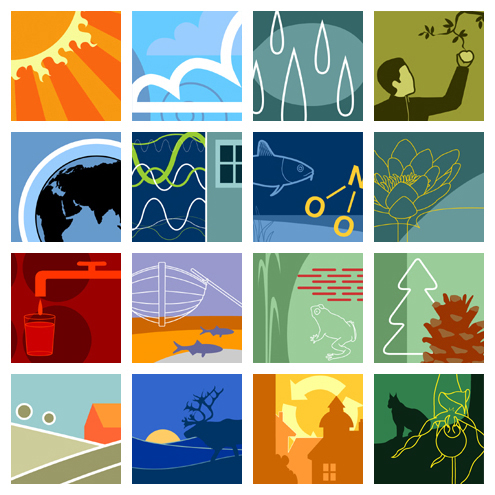 [Speaker Notes: Nationell miljöhälsoenkät
Görs vart 4:e år, varannan gång inriktad på vuxna och varannan på barn
Svar har tidigare använt för uppföljning av miljömålen, folkhälsomålet, WHO osv. 

Regeringsuppdrag om hur vi verkar för att nå miljömålen 
Verkligen uppföljning?

Myndigheten ser över sin folkhälsorapportering, där miljöhälsa är en del
Pågående arbete]
Tillsynsvägledning
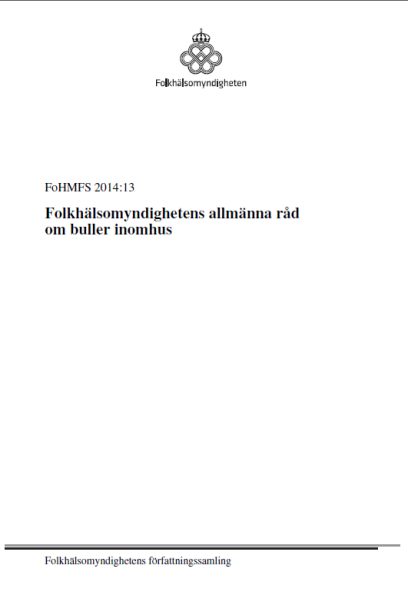 Allmänna råd, handböcker, web, telefon, mail, nationella tillsynsprojekt, länsstyrelseträffar 
Ny tillsynsvägledningsplan 2016-2018
Publicerades i december 2015, årlig uppdatering
Vägledning om Migrationsverkets anläggningsboenden
Information och vägledning på webben, seminarieserie
Nationella tillsynsprojekt
Inomhusmiljön i skolan 2015 
Översyn av allmänt råd om buller inomhus
Översyn av ny forskning/evidens/praxis samt samordning med andra myndigheter, uppdaterat mätmetoder
Revidering av vägledning rörande bassängbad
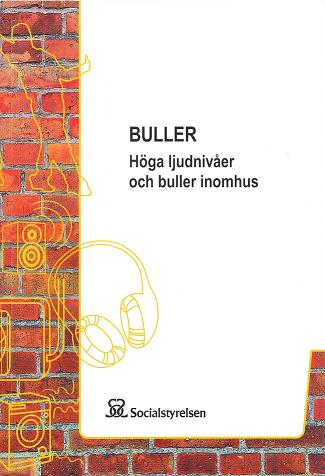 8
2016-03-17
[Speaker Notes: Vi vägleder om
Om:
lokaler för undervisning, t o m. gymnasieskolan
bostäder
samlingslokaler
asylboenden
bassängbad och liknande anläggningar som är upplåtna för allmänheten eller utnyttjas av många människor
idrottsanläggningar, campinganläggningar,
hotell, pensionat och liknande lokaler för tillfällig bostad
    
	(Förordning 1998:899 om miljöfarlig verksamhet och hälsoskydd §38, §45)

Genom att:
Allmänna råd FoHMFS, handböcker, web, telefon, mail, 
nationella tillsynsprojekt, länsstyrelseträffar
Planen för vår tillsynsvägledning för 2016-2018 publicerades i december. Inför detta hade vi tillsammans med andra centrala myndigheterna genomfört en enkät till kommunerna där vi bl.a. frågat inom vilka områden TVL önskas. Uppdateras årligen.

Migrationsverkets anläggningsboenden
indikationer på bristfälliga inomhusmiljöförhållanden i anläggningsboenden
saknade uppdaterad, samlad och riktad vägledning för anläggningsboenden 
Information på webben om inomhusmiljöfrågor 
Seminarieserie. 
Mera nedan

NTP Skola – 
Mera nedan

Översyn av allmänt råd om buller inomhus
Det man ser över är:
om det tillkommit ny forskning/evidens/praxis gällande buller inomhus.
samordningsbehov med andra myndigheter angående tillsynsvägledning och tillsynsvägledningsansvar.
om det allmänna rådet även bör omfatta ny vägledning om skol- och förskolelokalers akustik.
om folkhälsomyndighetens allmänna råd om buller inomhus även bör omfatta trafik och liknade yttre bullerkällor? 

Revidering av vägledning rörande bassängbad
Helhetsgrepp på hela badverksamheten 
Fler riktvärden för badvattenkvalitet
Krav på ventilationens funktion och luftkvalitet
Informationskrav till besökare
Krav på tvättmöjligheter
Förutsättningar att kunna städa ordentligt
En översyn av risker med kemikalier i badverksamheter, speciellt desinfektionsmedel och uppkomsten av klorerade föroreningar.]
Tillsynsvägledningsplan 2016-2018
Tillsynsvägledning om asylboenden
Under senaste året många frågor om tillsyn av asylboenden
Ny vägledning om Migrationsverkets asylboenden sen årsskiftet
Berör särskilda hälsorisker och vad som behöver kontrolleras i asylboenden
Tillämpning av miljöbalkens regler om olägenhet för människors hälsa
Information och vägledning på www.folkhalsomyndigheten.se
Seminarieserie
FAQ
10
2016-03-17
[Speaker Notes: Allt sedan flyktingströmmarna till Sverige började öka för något år sedan har vi fått allt mer frågor från inspektörer om tillsyn av asylboenden; vad man ska tillsyna, vad som är viktigt, vilka krav man kan ställa? Det gäller både ”vanliga” asylboenden  där människor bor ett par månader till flera år i väntan på uppehållstillstånd  - och korttidsboenden, vid ankomsten till Sverige. 

För att möta behovet har vi tagit fram en specifik tillsynsvägledning om asylboenden som finns publicerad på vår webbplats till hjälp för miljö- och hälsoskyddsinspektörerna.

Vägledningen bygger på Folkhälsomyndighetens allmänna råd och den kompletterande vägledning till råden som finns på vår webbplats och är en tillämpning av miljöbalkens regler om olägenhet för människors hälsa.

Vägledningen berör särskilda hälsorisker som kan uppkomma i ett asylboende där människor bor tätt ihop och där slitage och utnyttjande av hygienutrymmen och kök ställer stora krav på funktion hos till exempel ventilation, att städning och rengöring utförs, att ytskikt är hela och lättstädade, att rutiner för bekämpning av skadedjur fungerar.

Som ni nog vet pågår en seminarieserie under våren där vi presenterar vägledningen – vilket jag ska tala om strax.

Vanliga frågor kommer vi att samla i en FAQ i anslutning till tillsynsvägledningen på webben.]
Vägledningen tar upp
Vad ett asylboende är
Ansvar i tillsynen av asylboenden
Om verksamhetsutövare
Egenkontroll
Tillsynsbesöket
Systemtillsyn
Problem med hög boendetäthet
11
2016-03-17
[Speaker Notes: Asylboenden finns i många varianter och tillsammans med Migrationsverket har vi beskrivit vilka typer det finns. Även ansvarsfrågan är komplex, vem är ansvarig för verksamheten, vem är verksamhetsutövare? Frågan aktualiseras när asylboendet ska föreläggas att utföra en åtgärd. Svaret är att det beror på - det kan vara olika verksamhetsutövare beroende på vad som ska utföras.

Samtliga verksamhetsutövare ska ha egenkontroll med rutiner för att undvika risker som kan innebära att olägenheter för människors hälsa uppkommer. I egenkontrollen ska också tydligt framgå vem som ansvarar för vad – det underlättar när inspektören ska förelägga om åtgärd.

I vägledningen ger vi råd om hur tillsynsbesöket kan gå till, vilka som lämpligen ska vara med från verksamheten; att man bör utföra en systemtillsyn, en kontroll av och diskussion om verksamhetsutövarens egenkontroll.

Vi går också igenom hälsorisker som kan uppkomma när många människor vistas på liten yta och vad som är viktigt att kontrollera i lokalerna.]
Vägledningen tar upp…, forts.
Luftkvalitet, ventilation, hälsorisker
Städning, städbarhet, rengöring, tvätt
Hygien och hygienutrymmen
Fukt och mikroorganismer – mögelproblematik
Temperatur
Skadedjur
Radon
Miljötobaksrök / passiv rökning
12
2016-03-17
[Speaker Notes: Avgörande för att luftkvaliteten ska vara bra när många personer bor på en liten yta är att ventilationen uppfyller kraven. Folkhälsomyndighetes allmänna råd om ventilation, med kompletterande vägledning, ger råd om de luftflöden som behövs. Många boenden har inte tillräcklig luftväxling och krav kommer att behöva ställas på förbättrad ventilation.

Även städningen påverkar luftkvaliteten. Det är viktigt att föra bort så mycket partiklar som möjligt ur lokalerna. Det är också viktigt att det går att städa, städbarheten bör kontrolleras.

Fukt- och mögelskador kan kraftigt påverka människors hälsa negativt. Därför är det viktigt att rutiner finns för att motverka och upptäcka mögelproblem. Även här spelar ventilationen en viktig roll att föra bort fuktig luft ur exempelvis duschutrymmen och kök. Vägledningen tar upp detta och ger råd i hur man bör tänka som inspektör, Folkhälsomyndighetens allmänna råd om fukt- och mikroorganismer med kompletterande text finns som grund.

Skadedjur är relativt vanligt i boenden och vägledningen tar upp vikten av rutiner för att motverka och åtgärder när skadedjur finns.

Radonfrågan är även den viktig, speciellt om personer blir kvar i boendet i flera år, och extra viktigt om det är barn som utsätts. Det faktum att rökning är mycket vanligt bland de asylsökande gör att radonfrågan blir än viktigare då rökning och passiv rökning i kombination med radon ökar risken för lungcancer.]
Seminarieserie om asylboenden
Pågår under våren. 
6 tillfällen-Stockholm (just nu), Malmö, Göteborg, Linköping, Östersund, Luleå
Innehåll
Folkhälsomyndighetens presenterar vägledningen
Migrationsverket presenterar sin verksamhet
Branschen beskriver sin verksamhet, att driva asylboenden
Miljökontor presenterar sina erfarenheter från tillsyn
Smittskyddet i regionen presenterar sig
Möjlighet att ställa frågor och diskutera
13
2016-03-17
[Speaker Notes: Under våren kommer vi att resa runt och presentera vår vägledning om asylboenden tillsammans med Migrationsverket, och en representant från asylboendebranschen. Smittskyddet i respektive region kommer också att finnas på plats och tala om smittskyddsfrågor i samband med asylboenden och eventuella risker när flyktingar kommer i större mängd. En eller flera miljökontor kommer också att presentera exempel på sin tillsyn av asylboenden.

6 tillfällen Första seminariet, på Länsstyrelsen i Stockholm, äger rum i detta nu. Fem ytterligare seminarier kommer att ges, från Malmö till Luleå. Det avslutande seminariet äger rum i Linköping och det seminariet kommer att filmas och sen finnas att ta del av på vår webbplats.

Vi förväntar oss mycket frågor och diskussioner på seminarierna och vi hoppas att vi kan svara på det mesta direkt.]
Vägledning om andra boenden för asylsökande
Akuta korttidsboenden
tillgång till toaletter och hygienutrymmen
möjlighet till en god hygien
städning och rengöring, särskilt av hygienutrymmen
tvätt av textilier som bäddutrustning och handdukar
låg eller hög temperatur i boendet
skadedjur, främst vägglöss.
14
2016-03-17
[Speaker Notes: Vi har även fått en hel del frågor om vilka regler som gäller för så kallade akuta korttidsboenden, där flyktingar bor en kort tid, upp till någon/några veckor. Därför har vi tagit fram en vägledning om dessa boenden och vilka krav som kan ställas och vad som är viktigt för miljökontoren att kontrollera. 

Viktigt är:


tillgång till toaletter och hygienutrymmen
möjlighet till en god hygien
städning och rengöring, särskilt av hygienutrymmen
tvätt av textilier som bäddutrustning och handdukar
inte för låg eller hög temperatur i boendet
skadedjur, främst vägglöss.









Ensamkommande asylsökande barn kan placeras i ett hem för vård eller boende]
Tillsyn av hem för ensamkommande barn
HVB och stödboende omfattas av miljöbalkens regler - tillsyn kan göras
Kontroll av verksamhetens egenkontroll
Ventilationen i sovrum, duschrum och andra gemensamma utrymmen
Städning och rengöring i sovrum, duschrum, toaletter och andra gemensamma utrymmen
Underhåll och skötsel av kök, duschrum, toaletter och andra gemensamma utrymmen
Om det finns fukt och mögelskador
Förutsättningar för att upprätthålla en bra hygien.
Kontroll av radonvärden i lokalerna.
15
2016-03-17
[Speaker Notes: Det har kommit många ensamma barn som har sökt asyl senaste året. Ensamkommande asylsökande barn kan placeras i ett hem för vård eller boende (HVB), i ett stödboende eller i ett familjehem. HVB och stödboende räknas som lokaler för allmänna ändamål och omfattas av miljöbalkens regler. Dessa former av boende kan drivas av kommun, landsting eller en privat aktör och står under kommunernas tillsyn enligt miljöbalken. (Familjehem, där vården sker i enskilt hem och verksamheten inte bedrivs yrkesmässigt, räknas som bostad.)

Miljökontoren kan tillsyna och kontrollera:

Verksamhetens egenkontroll
Ventilationen i sovrum, duschrum och andra gemensamma utrymmen
Städning och rengöring i sovrum, duschrum, toaletter och andra gemensamma utrymmen
Underhåll och skötsel av kök, duschrum, toaletter och andra gemensamma utrymmen
Om det finns fukt och mögelskador
Förutsättningar för att upprätthålla en bra hygien.
Kontroll av radonvärden i lokalerna.


Avslutning, 

frågor?








Samarbete med Inspektionen för vård och omsorg, IVO
Tydliggöra gränsdragning mellan MB, Patientsäkerhetslag och hälso- och sjukvårdslag vad gäller vårdlokaler och ansvar för tillsyn.]
NTP om inomhusmiljön i skolan
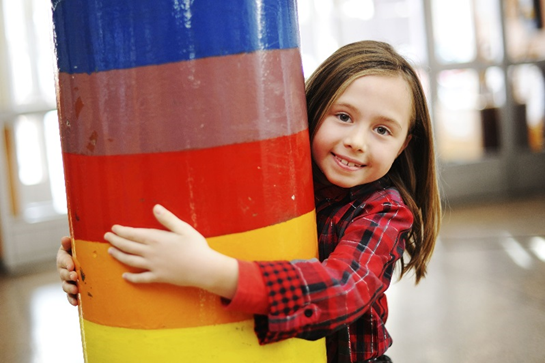 MÅL
Att många miljökontor skulle delta och utföra tillsyn på många skolor
Att tillsynen skulle leda till att miljöbalkens krav gällande ventilation och städning på skolorna skulle uppfyllas
Att projektet skulle förbättra inomhusmiljön för barn och ungdomar i landets skolor
16
2016-03-17
[Speaker Notes: Mål för projektet:

Att många miljökontor skulle delta och utföra tillsyn på många skolor

Att tillsynen skulle leda till att miljöbalkens krav gällande ventilation och städning skulle uppfyllas

Att projektet skulle förbättra inomhusmiljön för barn och ungdomar i landets skolor

Miljöbalkens krav
Skolor och förskolor är anmälningspliktiga enligt miljöbalken
Ska anmäla till miljökontoret innan verksamheten sätter igång    inspektion
Ska ha dokumenterat egenkontrollprogram enligt egenkontrollförordningen: Rutiner för verksamheten för att undvika olägenhet för människors hälsa och miljön. T ex rutiner för  städning, kontroll av ventilation, kontroll av radon, hygienrutiner, rutiner vid utbrott av sjukdom med mera
Verksamhetsutövaren rektor/förskolechef ansvarar för inomhusmiljön

Miljökontoren inspekterar 
vid nyanmälan, vid uppstart av skola, förskola. Koll av egenkontrollprogram, ventilation, radon, ytskikt, hygienutrymmen
Regelbunden återkommande tillsyn i skola och förskola, var tredje till fjärde år vanligt
Om klagomål på olägenhet; ventilation, fuktskada, buller mm
Miljökontoret kan och ska förelägga skolan/verksamhetsutövaren att åtgärda skador/felaktigheter]
NTP om inomhusmiljön i skolan
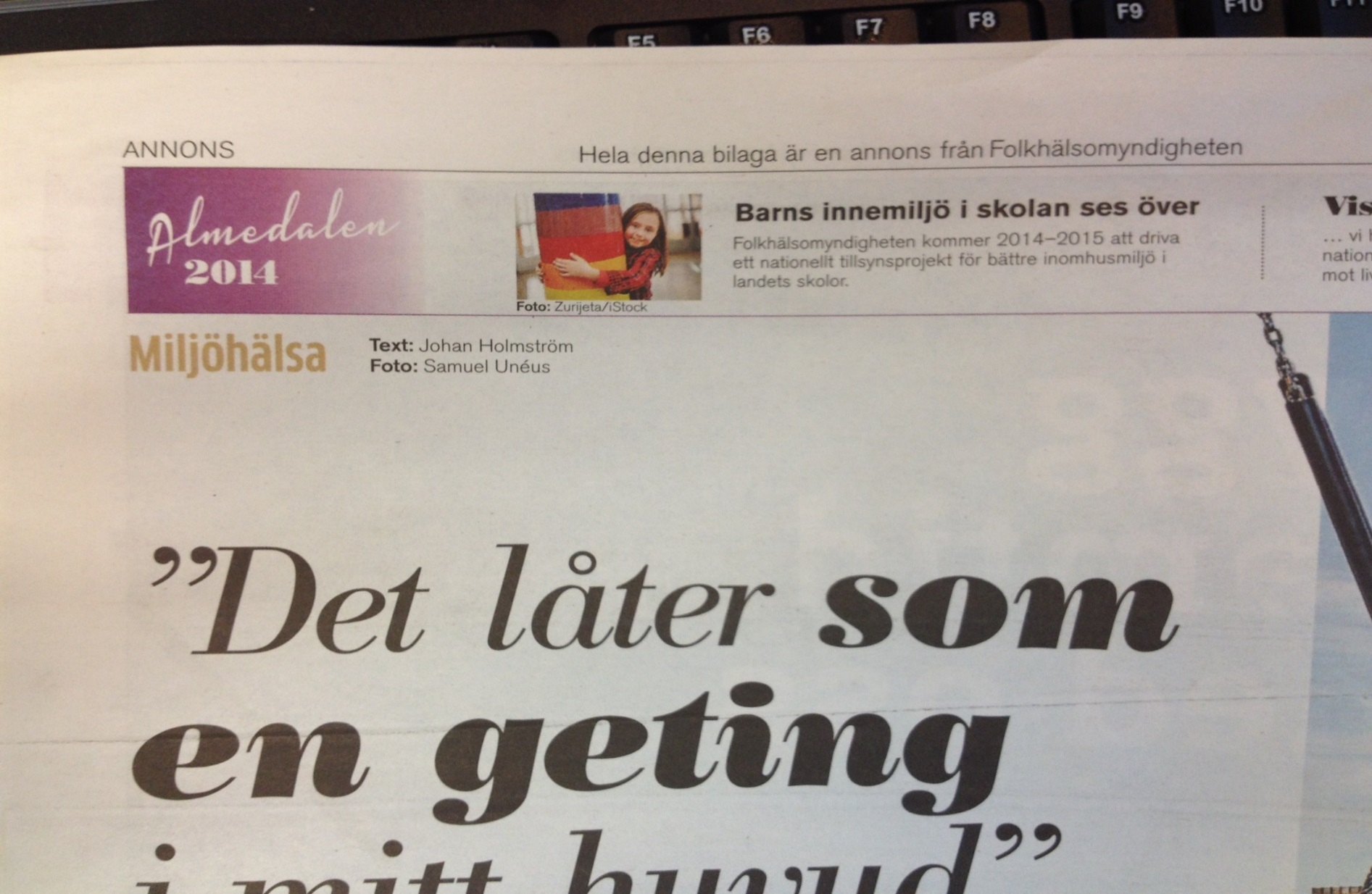 Berörde barn och ungdomar mellan 7-18 år, grundskola, fritids, gymnasium
Stort intresse – 207 kommuner deltog!
2728 skolor tillsynats, nästan hälften av landets skolor!
Fokus på ventilation och städning – påverkarluftkvalitet, partikelhalt, allergenhalt
Kompletterande tillsynsvägledning gällande städning och ventilation togs fram, t ex allmänna råd om städning
Fem seminarier över landet, film på webben
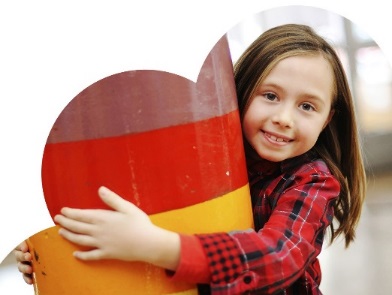 [Speaker Notes: Nationellt tillsynsprojekt om skolan 2014 – 2015 Inomhusmiljön i skolan


Berörde barn och ungdomar mellan 7-18 år, grundskola, fritids, gymnasium

Stort intresse – 207 kommuner deltog, 2728 skolor tillsynats, nästan hälften av landets skolor!

Fokus på ventilation och städning – påverkar luftkvalitet, partikelhalt, allergenhalt. Skolor speciellt då många personer vistas på liten yta. Extra viktigt med bra städ och ventilation för att minska föroreniningshalten

Kompletterande tillsynsvägledning gällande städning och ventilation togs fram,  allmänna råd om städning, webbsidor, text om vad miljökontoren skulle tillsyna, fem seminarier över landet. Seminarierna filmades och kan ses fortfarande på vår webb. 250 inspektörer kom på seminarier ock lika många sett seminariet på webben


Resultat rapporterats in till Folkhälsomyndigheten]
Resultat från NTP om inomhusmiljön i skolan
Egenkontroll/rutiner (lagkrav): städ 65% ok, ventilation 50% ok
Städning/dammförekomst 80% ok, 20% dåligt eller ganska dåligt (dvs ca 550 inspekterade skolor undermålig städning)
Ventilation/luftkvalitet 85% ok, 15% dåligt ganska dåligt        (drygt 400 inspekterade skolor undermålig ventilation)
Obligatorisk ventilationskontroll OVK 70% av skolorna godkända. (Boverket 2006 40% godkända)
Projektet lett till ökad tillsyn  krav på åtgärder  bättre inomhusmiljö i landets skolor (förbättras ytterligare med kravställande, åtgärder och fortsatt regelbunden tillsyn)
Rapport kan laddas ned från www.folkhalsomyndigheten.se
18
2016-03-17
[Speaker Notes: Resultat från inspektörernas tillsyn: 

Resultat från inspektionerna rapporterades in till Folkhälsomyndigheten
Resultat 2728 skolor: vilket är ca 44% av landets skolor
Egenkontroll/rutiner (vilket är ett lagkrav): gällande städning ca 65% ok, gällande ventilation 50% ok
Städning/dammförekomst 80% ok, 20% dåligt eller ganska dåligt, ca 550 av de inspekterade skolororna undermålig städning
Ventilation/ luftkvalitet 85% ok, 15% dålig, drygt 400 av de inspekterade skolorna hade undermålig luftkvalitet

Obligatorisk ventilationskontroll OVK 70% av skolorna godkända. I en tidigare undersökning av Boverket 2006: 40% godkända, alltså rejält mycket bättre vilket är mycket positivt, men fortfarande 30 %  som inte är godkända

Projektet har alltså lett till ökad tillsyn  som har lett till krav på åtgärder på skolorna, inomhusmiljön i landets skolor harblivit bättre och förbättras ytterligare med kravställande och fortsatt regelbunden tillsyn
Rapport kan laddas ned från webbsidan www.folkhalsomyndigheten.se]
Kompetensutveckling av NTP-skola
Miljökontoren svarade på webbenkät före och efter projektet om sin kompetens gällande tillsyn av ventilation och städning
80% av miljökontoren bedömde att deras kompetens att tillsyna städning hade förbättrats genom deltagandet i projektet
70% bedömde att de blivit bättre på att tillsyna ventilation
De som upplevde att deras sakkunskap var otillräcklig gällande städning i skolan minskade från 19% till 3% genom deltagande
Motsvarande gällande ventilation, var från 28% till 12%
Bättre förutsättningar för tillsyn av skolor
19
2016-03-17
[Speaker Notes: Kompetensutveckling

Miljökontoren fick svara på webbenkät före och efter projektet om sin kompetens gällande tillsyn av ventilation och städning

80% av miljökontoren bedömde att deras kompetens att tillsyna städning hade förbättrats genom deltagandet i projektet

70% bedömde att de blivit bättre på att tillsyna ventilation

De som upplevde att deras sakkunskap var otillräcklig gällande städning minskade från 19% till 3% genom deltagande

Motsvarande gällande ventilation, var från 28% till 12%

Leder till bättre förutsättningar för tillsyn av skolor i framtiden]